Кинезиология, как оздоровительная форма, применяемая в умственном и физическом оздоровлении дошкольников.
                                                                                            Рука является вышедшим
                                                                  наружу головным мозгом.
                                                                                                   И.Кант
                                             Ум ребенка находится
                                      На его пальцах
                                                          В.А. Сухомлинский
КИНЕЗИОЛОГИЯ -  наука о развитии головного мозга через движение. Она существует уже двести лет и используется во всем мире.
Кинезиологические упражнение – это комплекс движений позволяющих активизировать межполушарное воздействие. 
 Кинезиологические упражнения как средство помощи детям с проблемами в развитии.
ОСНОВНАЯ ЦЕЛЬ КИНЕЗИОЛОГИИ: 
   Развитие межполушарного воздействия, способствующее активизации мыслительной деятельности.

ЗАДАЧИ РАЗВИТИЯ МЕЖПОЛУШАРНОЙ СПЕЦАЛИЗАЦИИ: 
синхронизация работы полушарий; развитие мелкой моторики; развитие способностей; развитие памяти, внимания, речи; развитие мышления. 

«ГИМНАСТИКА МОЗГА - КЛЮЧ К РАЗВИТИЮ СПОСОБНОСТЕЙ РЕБЁНКА»
Мозг человека представляет собой «содружество» функционально ассиметричных полушарий левого и правого. Каждое из них является дополнением другого. Для того, чтобы творчески осмыслить любую проблему, необходимы оба полушария: левое полушарие  - правое полушарие.
По исследованиям физиологов правое полушарие головного мозга  – гуманитарное, образное, творческое – отвечает за тело, координацию движений, пространственное зрительное и кинестетическое восприятие.
Левое полушарие головного мозга  – математическое, знаковое, речевое, логическое, аналитическое –отвечает за восприятие  – слуховой информации, постановку целей и построений программ. Единство мозга складывается из деятельности двух полушарий, тесно связанных между собой системой нервных волокон (мозолистое тело).
Виды кинезиологических упражнений:  
Растяжки нормализуют гипертонус (неконтролируемое чрезмерное мышечное напряжение) и гипотонус (неконтролируемая мышечная вялость).      
Дыхательные упражнения улучшают ритмику организма, развивают самоконтроль и произвольность.
Глазодвигательные упражнения позволяют расширить поле зрения, улучшить восприятие. 
 Телесные движения развивают межполушарное взаимодействие, снимаются непроизвольные, непреднамеренные движения и мышечные зажимы.
Упражнения для релаксации способствуют расслаблению, снятию напряжения.  
Оказывается, человеку для закрепления мысли необходимо движение.
ДЛЯ РЕЗУЛЬТАТИВНОСТИ КОРРЕКЦИОННО-РАЗВИВАЮЩЕЙ РАБОТЫ НЕОБХОДИМО УЧИТЫВАТЬ ОПРЕДЕЛЕННЫЕ УСЛОВИЯ:
1.Упражнения необходимо проводить ежедневно. С начало детям с раннего возраста учить выполнять пальчиковые игры от простого к сложному.
2.Занятия проводятся утром в доброжелательной обстановке;
- от детей требуется точное выполнение движений и приемов;
- упражнения проводятся стоя или сидя за столом;
- упражнения проводятся по специально разработанным комплексам;
- длительность занятий по одному комплексу составляет две недели.
- все упражнения целесообразно проводить с использованием музыкального сопровождения.
Упражнение "Ухо-нос"Колечки""
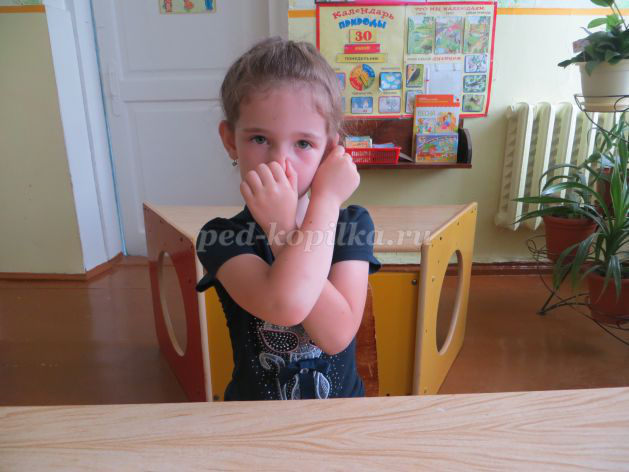 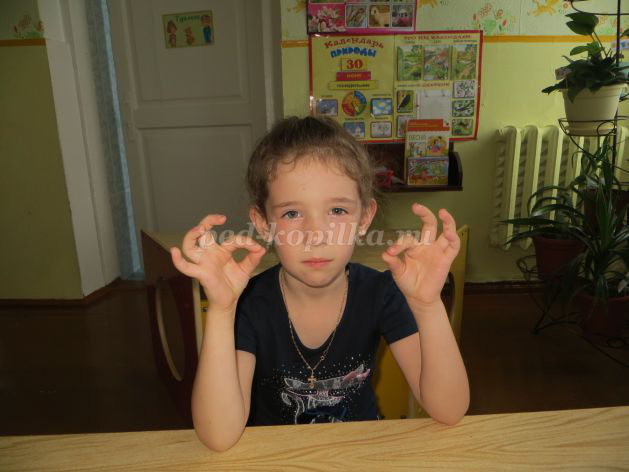 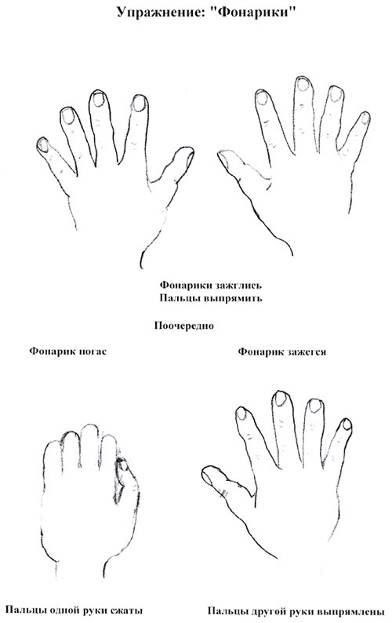 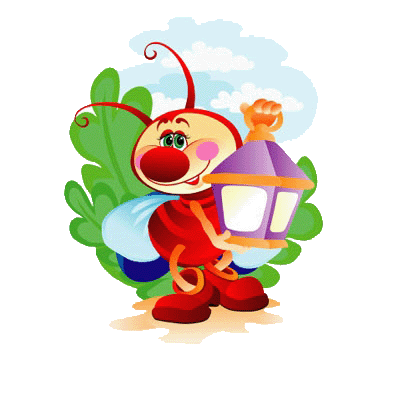 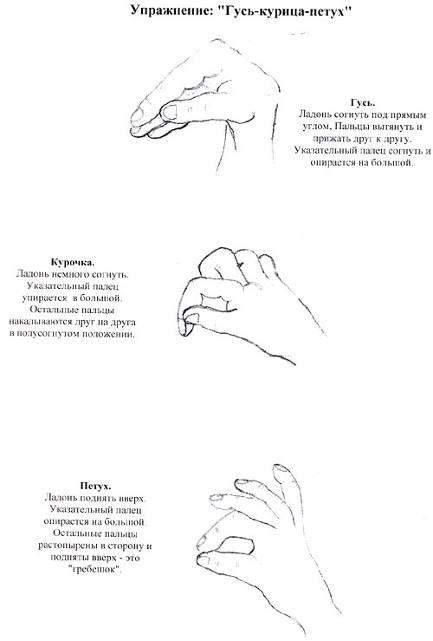 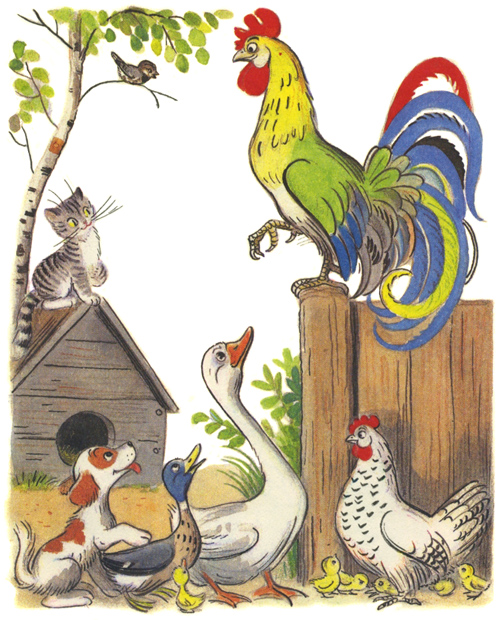 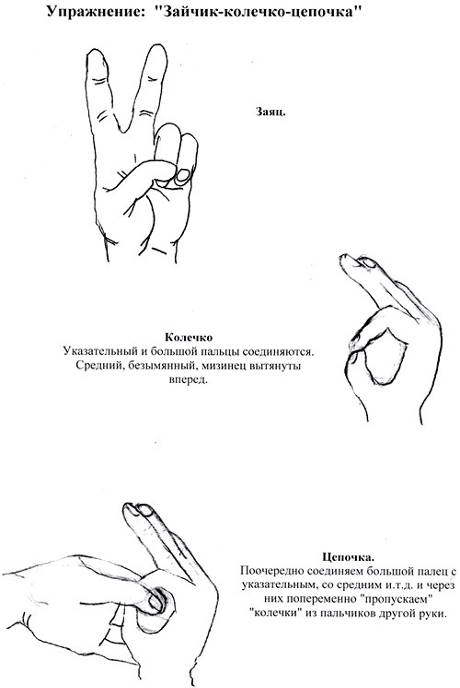 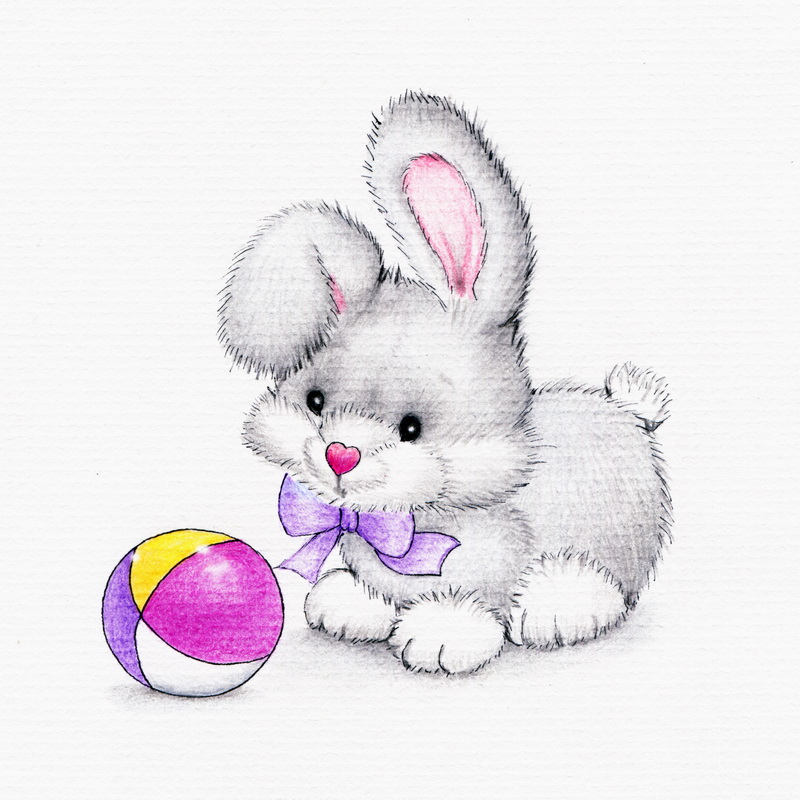 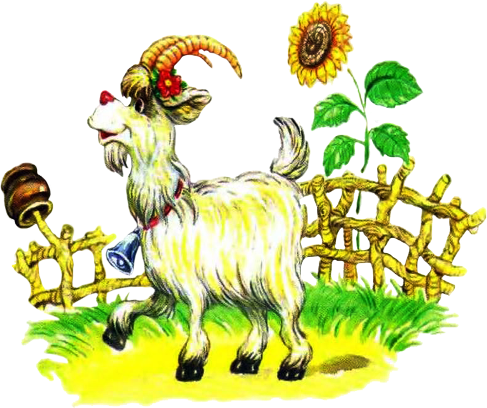 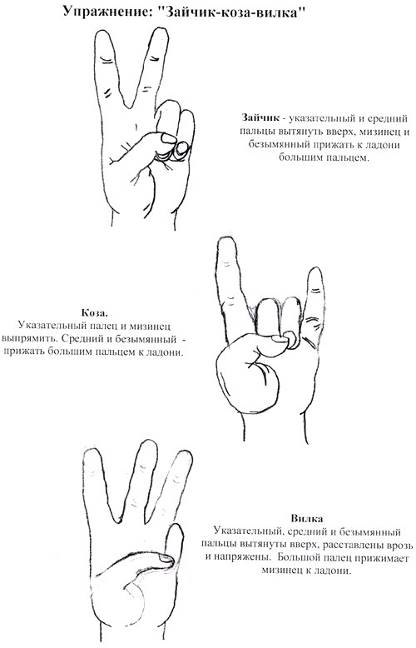 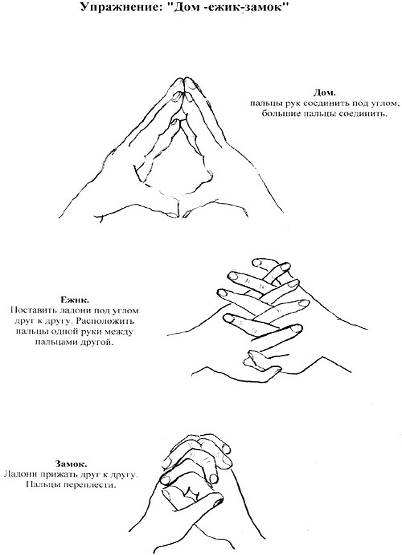 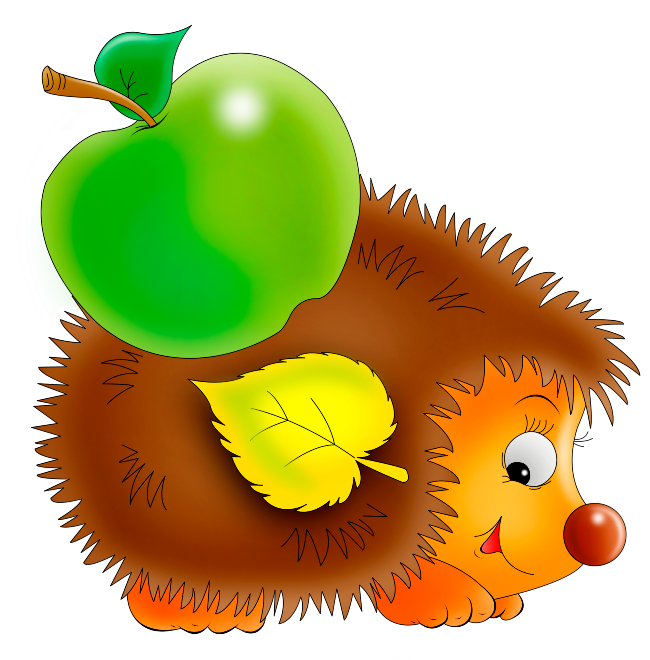 "Ребро-кулак-ладошки"
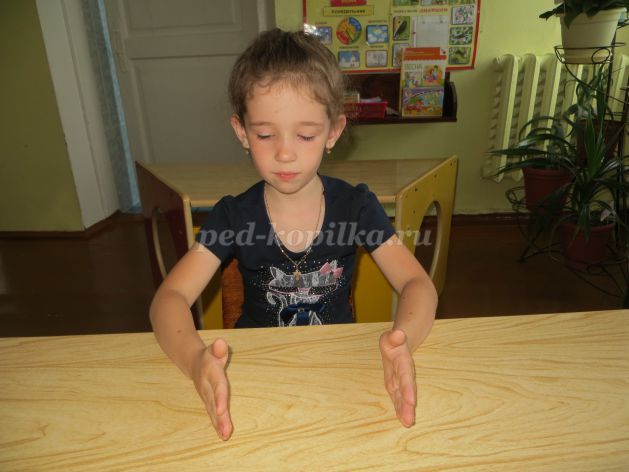 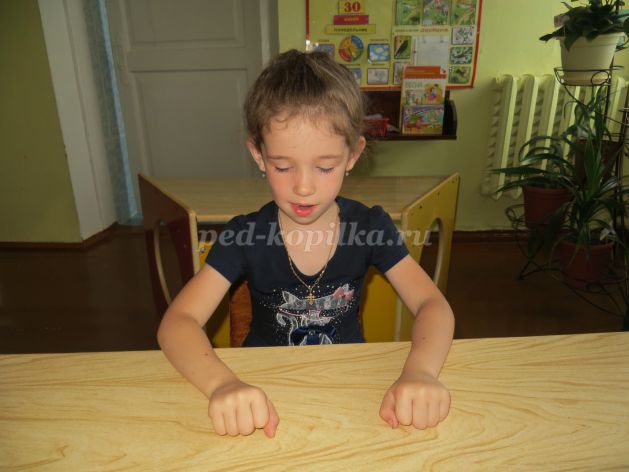 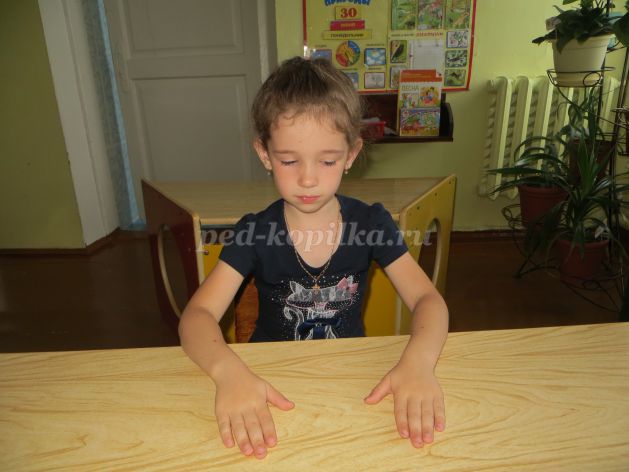 "Оладушки"
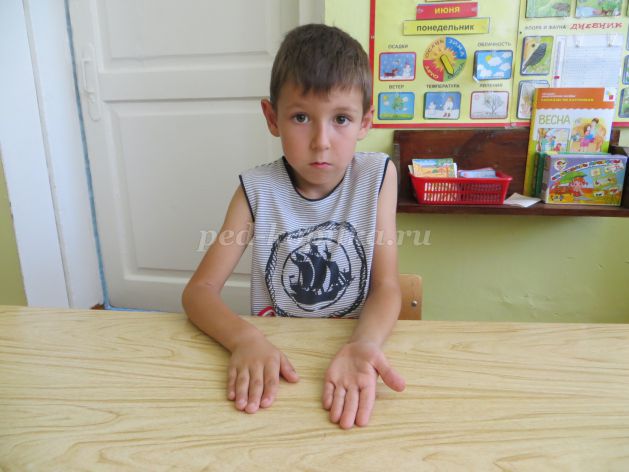 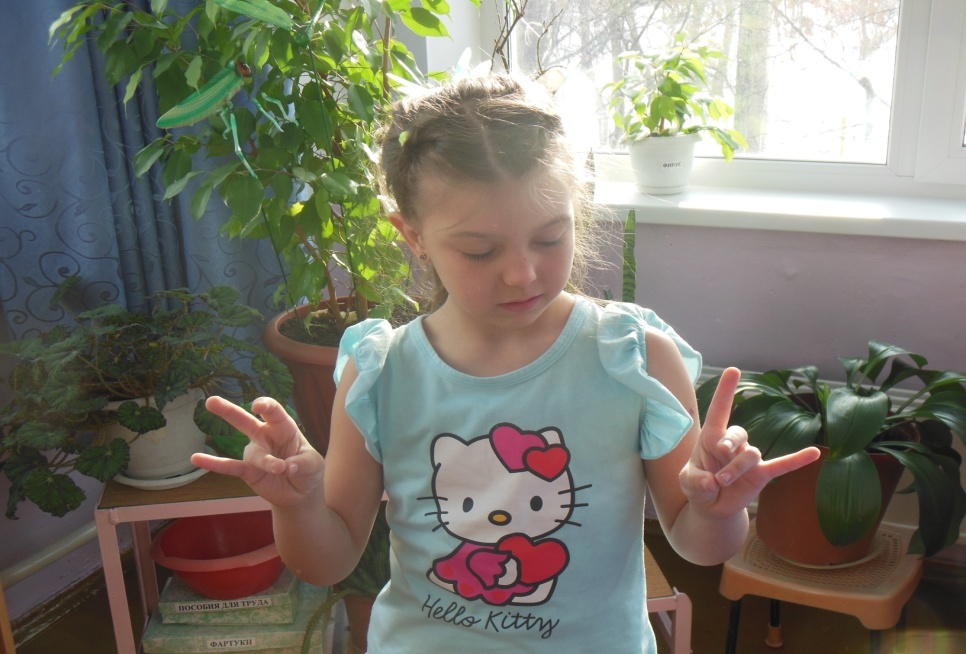 СУ-ДЖОК
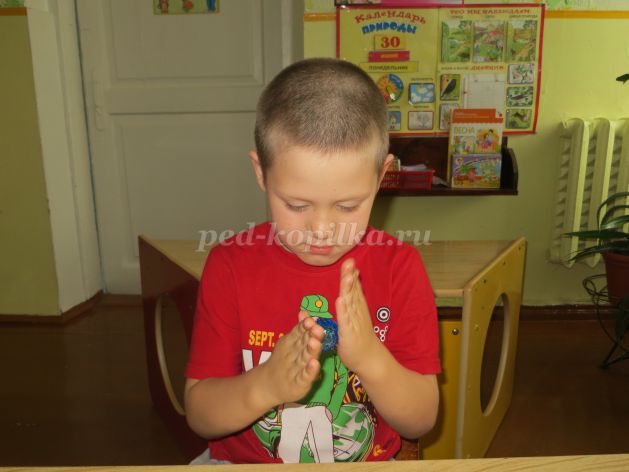 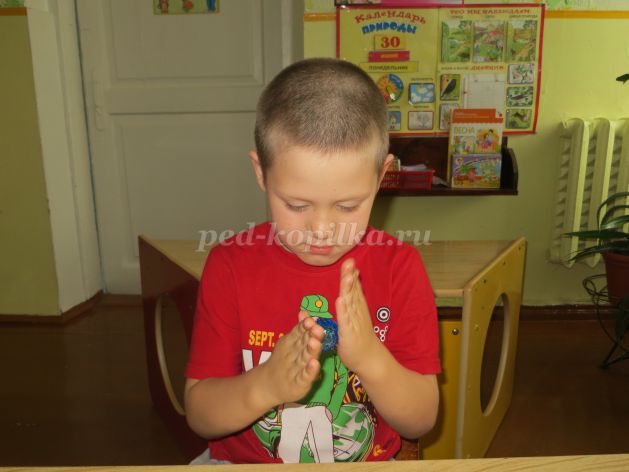 :
Массажные кольца "Локоть-колено"
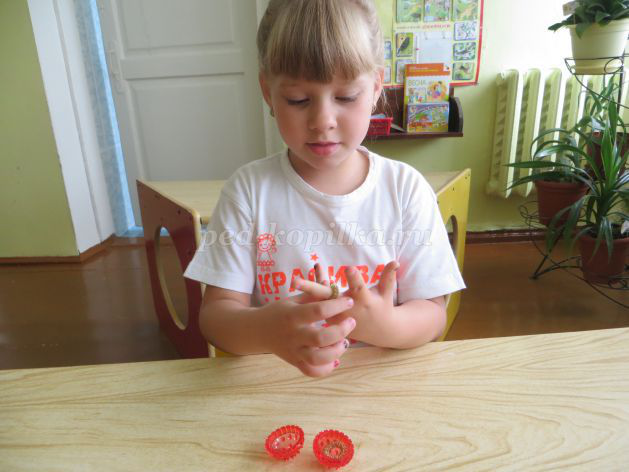 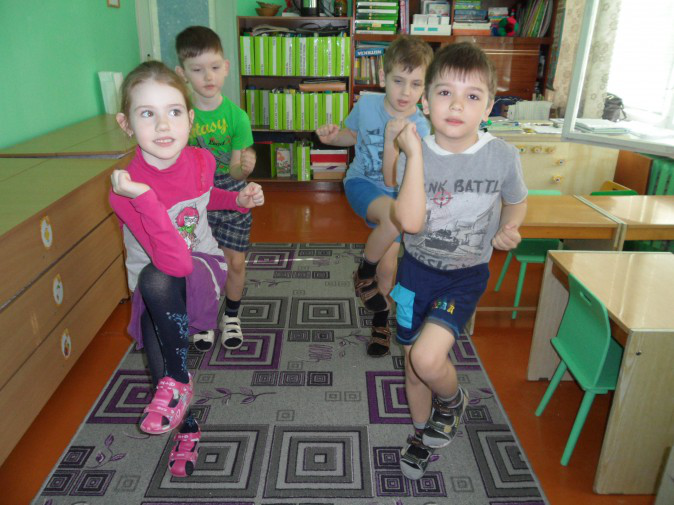